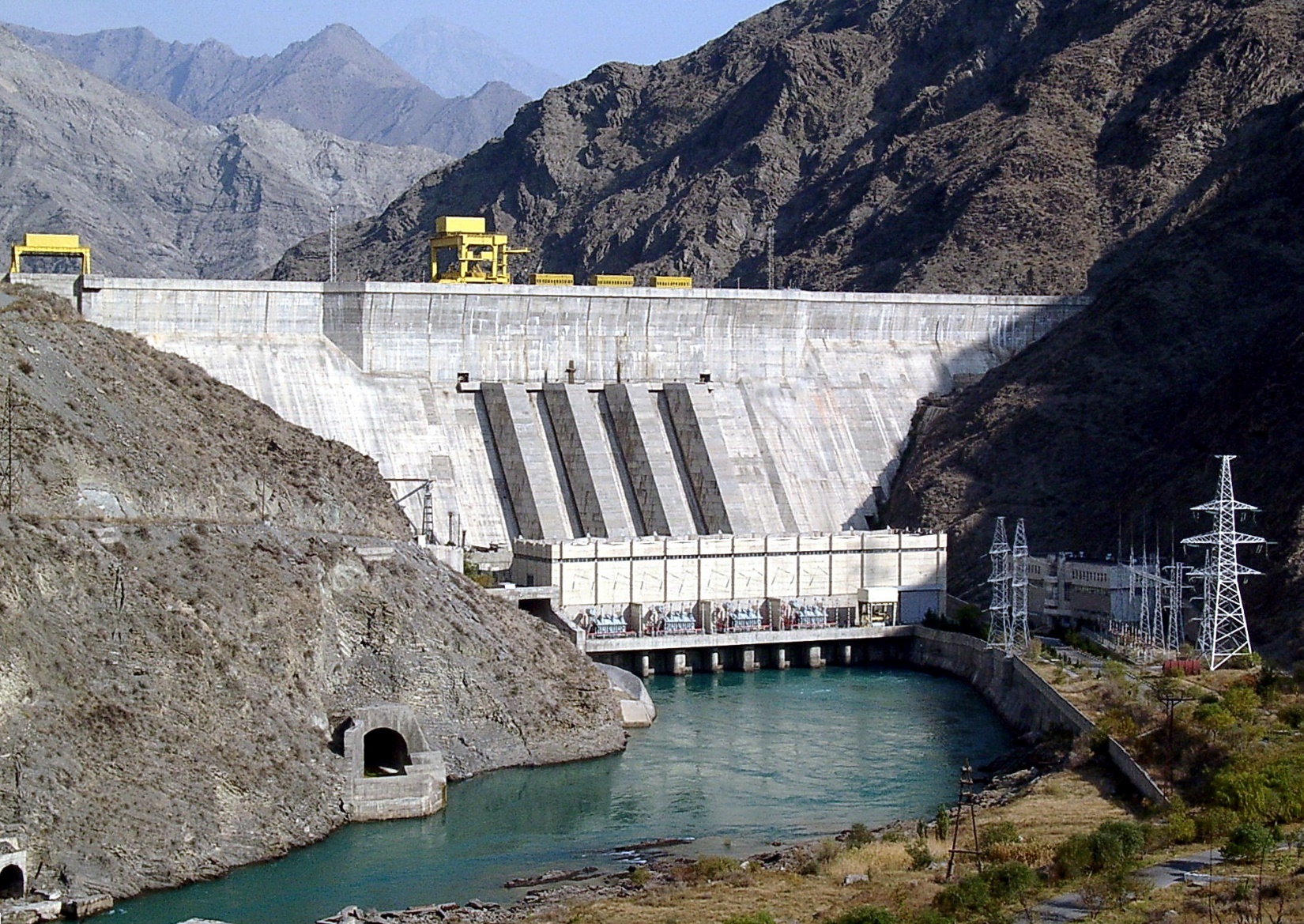 MODERNIZATION OF THE LEBEDINOV HPP
Brief information:

Lebedinov HPP is situated in the Chui region, Alamudun district, Lebedinovka village.  
Lebedinov HPP was constructed in 1943. Hydroelectric unit No. 2 was under conservation due to a shaft failure from January 2009 to August 2014 (according to operational data, a sharp increase in the temperature of bearings  and increased vibration were noted; upon inspection a breakdown of the intermediate shaft was detected).
 At the moment, hydroelectric unit No. 2 is used with a capacity of no more than 2 MW, with an installed capacity of 3.6 MW. It is planned to increase the capacity to 4.5 MW after modernization.

Initiator: "Chakan HPP "JSC

Key facts of the project:

 Currently, there is an indicative proposal from the “MAVEL” company, which has carried out a preliminary survey of the station. The pre-feasibility study was prepared by the Korean engineering company “YOOSHIN”.

Project cost: 2.5 million USD

Average annual additional revenue from
reconstruction of LHPP is 29 million som.
Available assets 

 Depending on the conditions of investor, the company has the opportunity of co-finance of the primary investment up to 15%.

Markets sales of products (marketing plan)
 JSC "Severelectro“, Internal consumers.